Pickens High School Dual Enrollment “Option A Technical Electives” Guide 2022
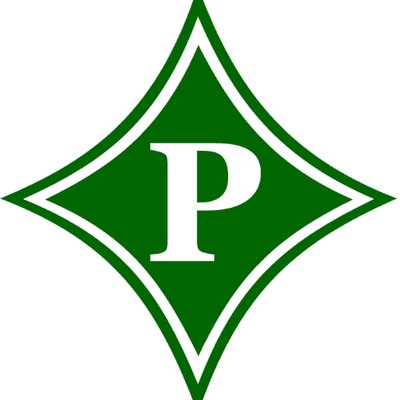 If the following apply to you:
You wish to spend first block , or other blocks, at Chattahoochee Technical College gaining technical skills in trades such as Welding, Automotive Technology, Auto Collision Repair, etc. with the possibility to gain postsecondary certificates or, in some cases, a technical college diploma 
You wish to gain a pathway completion in the technical skills trade areas
You wish to spend the majority of your block schedule at PHS
You wish to meet all conventional PHS graduation requirements 
*First block Bus Transportation can possibly apply*

You will use the information provided in this PowerPoint as your Dual Enrollment guide.
This guide is intended to only give an overview of the opportunities within the Dual Enrollment “Option A Technical Electives” program. Pickens High School follows the guidelines and regulations set forth by the Georgia State Legislature, the Georgia Department of Education, the Georgia Student Finance Commission, and participating post-secondary institutions, all of which are subject to change without notice to Pickens High School.
1
Dual Enrollment 2022
Before moving forward:

Before you move ahead in this informational PowerPoint, please understand that the Dual Enrollment Program is optional for PHS students. 

This option is in collaboration with numerous college partners. If you proceed with the option, you will be applying for college, very similar to how conventional college students apply. 

As a college student, a large amount of time dedication and self responsibility is required, especially during the initial Admissions process. By moving ahead in the process, you are agreeing to accept the advanced responsibilities of becoming a college student.

Be patient, ask questions, and follow directions.

Please read the “College is Different from High School” document located at the (PHS website-> Staff-> College and Career Coach). This document will help prepare you for the expectations of the colleges.
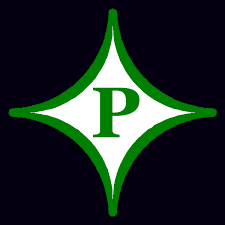 2
Dual Enrollment 2022
Students can obtain skill trade training while completing high school graduation requirements. There are many jobs in high demand that do not require four years of college. Learning a skilled trade from a technical college can be a highly rewarding and well-paid option. 
Why Skilled Trades?
Career tradesmen and craftsmen - welders, brick masons, plumbers, electricians and carpenters - are in critical need now more than ever. This is a big opportunity for dedicated men and women to learn a skilled trade and benefit from the positives of these high demand occupations.
The Situation
Industries across the nation and right here in Georgia are facing a growing shortage of tradesmen such as pipefitters, steel workers, boilermakers, electricians and carpenters. But when you learn a skilled trade, the industry's big problem can become your big break. The skills of craft tradesmen are in high demand and these industries have the potential to take you farther (and pay you more) than the corporate ladder ever could.
.
Job Security
For every four people retiring from the trades, only one is stepping up to take their place. But the needs these people attended to, like indoor plumbing, air conditioning and smooth roads, will still require attention now and in the future.
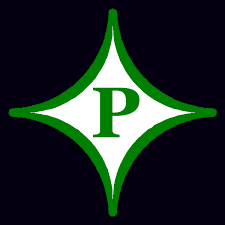 3
Dual Enrollment 2022
The Salary
Learning a skilled trade gives you the opportunity to build a strong career with great potential - all without sinking into student debt. You do the math: Georgia students who earn a traditional four-year degree graduate with an average of $23,768 in student loan debt; an amount that can take years to pay off. There's nothing wrong with four-year degrees, but there is something wrong with acting like they're the only path to success. Skilled tradesmen can earn higher starting salaries than the average college graduate. With multiple opportunities for fast-track advancement and lots of specialties to choose from, the earning potential for a career in the skilled trades is virtually unlimited.

The Skills
From pipefitters and boilermakers to electricians and brick masons, every tradesman's career is built on the same foundation: solid skills learned through pre-apprenticeships, apprenticeships or technical college. Choose from apprenticeship programs and technical colleges, as well as opportunities offered by the Construction Education Foundation of Georgia.
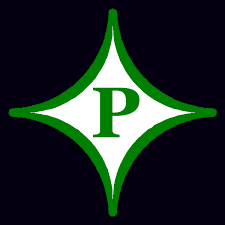 4
Dual Enrollment 2022
Dual Enrollment “Option A Technical Skills”

Option A Technical students will complete the Pickens High required 28 credits to graduate, as well as the required End of Course Assessments. 

Dual Enrollment technical courses must be approved Career, Technical and Agricultural Education (CTAE) courses at a participating TCSG institution only. 

Class times must be compatible with PHS block schedule times.

1st Block Bus Transportation can possibly apply.
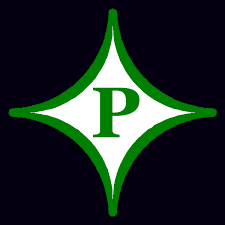 5
Dual Enrollment 2022
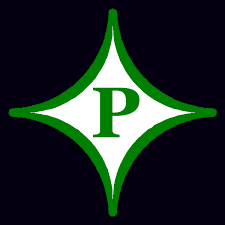 6
Dual Enrollment 2022
What are Dual Enrollment “Option A Technical Skills” approved courses?

Career, Technical and Agricultural Education (CTAE) courses at eligible participating postsecondary institutions. 

The course list can be located in the Dual Enrollment Course Directory on the Gafutures.org website.  
 	https://www.gafutures.org/checs/dualenrollment/DECourseDirectory	

Students will only be able to register for Dual Enrollment classes that have been approved by their counselor, based on student’s Individual Graduation Plan (IGP).
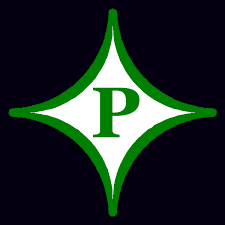 7
Dual Enrollment 2021/2022
What Dual Enrollment “Option A Technical Skills” courses are available?

Certified Nursing Assistant (CNA)
Consider this option if you plan to go into Healthcare.

To participate in the Certified Nursing Assistant program, students must be in the 11th grade and have completed the following PHS Health Science classes:
Intro to Healthcare
Essentials of Healthcare 

The TCC for the DE students include:
ALHS 1090 (Medical Terminology). 2-Credit Hours offered in classroom or online.
NAST 1100 (Nurse Aide Fundamentals)
NAST 2100 ( Nurse Aide Accelerated) 7-Credit Hours   offered in classroom.

Student pursuing CNA courses remains on a conventional graduation plan.
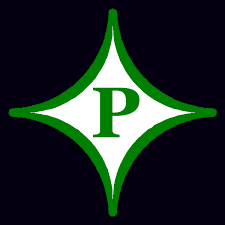 *Student must be 16 years of age to take the state certification test.
8
Dual Enrollment 2022
Who is eligible to participate in the Dual Enrollment “Option A Technical Skills” Program?

9th Graders: 9th graders are not eligible to participate in the Dual Enrollment funding Program. 

10th, 11th, & 12th Graders: Eligible students may enroll in any approved Career, Technical and Agricultural Education (CTAE) courses listed on the Course Directory at a participating TCSG institution.
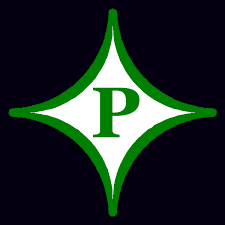 9
Dual Enrollment 2022
Who is eligible to participate in the Dual Enrollment “Option A Technical Skills” Program?

All students meeting the previous slide’s criteria must: 

Be on track to graduate,
 
Be approved for Dual Enrollment by their counselor,

Meet all entrance requirements for eligible participating postsecondary institution (USG, TCSG or Private)
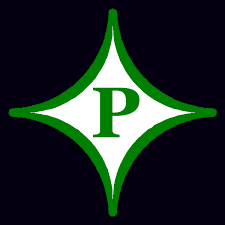 10
Dual Enrollment 2022
How many DE classes can a Dual Enrollment “Option A Technical Skills” student take?


Dual enrolled students must have 4 classes (totaling at least 3 credit hours each) on their block schedule each semester.

Combination of PHS courses and Dual Enrollment courses.

Science course labs do not count in the above calculation.

A Dual Enrollment student cannot take more that 15 credit hours each semester
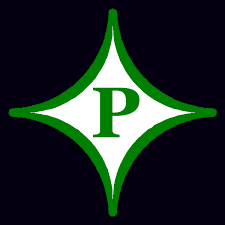 11
Dual Enrollment 2022
Warnings:

The unsuccessful completion of a Dual Enrollment college core course can jeopardize the fulfilment of graduation requirements, as well as future financial aid.  

Dual Enrollment courses are the beginning of your college transcript. Unsuccessful DE courses do not disappear from your transcript.
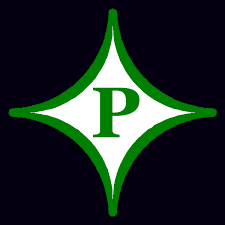 12
Dual Enrollment 2022
Satisfactory Academic Progress
VERY IMPORTANT!!

A student must maintain Satisfactory Academic Progress (SAP), as defined and certified by his or her Eligible Postsecondary Institution while participating in the Dual Enrollment program.

Students must maintain a minimum cumulative GPA of 2.0. The cumulative grade point average will be used to determine academic standing for financial aid. 

Students must complete and pass (earn) 67% of all courses attempted.

If your program of study requires 30 credit hours to complete, once you have attempted 45 credit hours, you are no longer considered to be making Satisfactory Academic Progress and will not be eligible for a Warning period. Financial aid is automatically suspended.
 
Applies to all Dual Enrolled students!
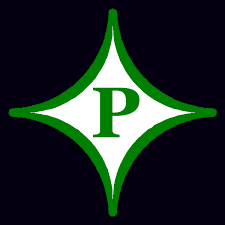 13
Dual Enrollment 2022
Satisfactory Academic Progress (SAP)
VERY IMPORTANT!!

(SAP) Warning:

The student’s GPA and/or completion rate is below the minimum requirement. If the student fails to meet the minimum requirement at the end of their next semester of enrollment, then they will not be eligible to participate in DE or receive DE funding for their next enrollment term and will be placed on suspension.

(SAP) Suspension:

The student’s GPA and/or completion rate has been below the minimum requirements for two semesters. Their funding is suspended and they are ineligible for the DE program until the required standards are met.

This will affect a student’s future Financial Aid at Chattahoochee Technical College.
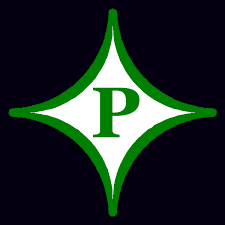 14
Dual Enrollment 2022
Drop/Add Period
VERY IMPORTANT!!

On the first day to the third day of each term you can drop and add courses, only with counselor approval. At the conclusion of the drop/add period, which ends at midnight on the 3rd day, courses may no longer be added to your schedule. 

If you drop a course during the drop/add period, the dropped course will not be reported on your college transcript.  See the College Calendar for exact dates of Drop/Add each semester.

NOTE: A late fee is incurred by all students creating a new schedule during the drop/add period.
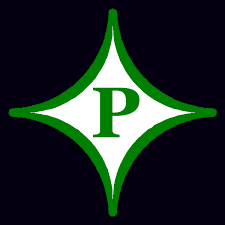 15
Dual Enrollment 2022
Withdrawal Period
VERY IMPORTANT!!

Through the end of the ninth week of the semester, students may withdraw from any or all courses from their schedule. 

If a student wishes to withdraw, the student is responsible for withdrawing themselves from any or all of the classes through Banner Web. 

Written approval must be emailed by your high school counselor to the Dual Enrollment Department before any schedule changes, including withdrawals.

No withdrawals will be processed after the ‘W’ period ends. 

Students who do not withdraw from classes will be assigned grades earned.

Withdrawing from classes will negatively impact your Satisfactory Academic Progress (SAP).
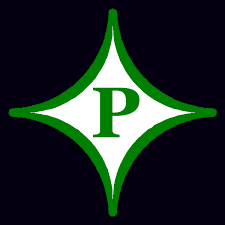 16
Dual Enrollment 2022
Can a student retake or withdraw from a Dual Enrollment course?
VERY IMPORTANT!!

Students may not receive funding for the same course twice. Courses cannot be retaken and receive funding.

A student becomes ineligible to continue to receive funding from the program after their 2nd withdrawal. (No longer qualified for the Dual Enrollment program!)

Withdrawing from a course or not following program rules and regulations may result in students losing credit, receiving a failing grade and/or being removed from Dual Enrollment; thus, affecting their high school graduation requirements.
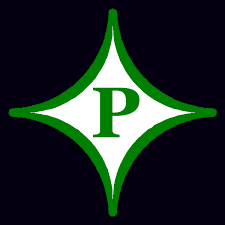 17
Dual Enrollment 2022
Is there consideration for extenuating circumstances with withdrawals or retaking a course?

GSFC will draft standards for the types of extenuating circumstances that will be considered and will present those to the GSFC Board of Commissioners, but it is expected that such circumstances might include circumstances related to a serious illness or injury or death of an immediate family member during the term of the withdrawal or attempt of course to be retaken.

• A student may submit an Extenuating Circumstance Appeal Request with supporting documentation and approval from the high school and postsecondary institution.

• Appeals do not extend or add additional hours of funding. The 30 semester hour funding cap still applies.
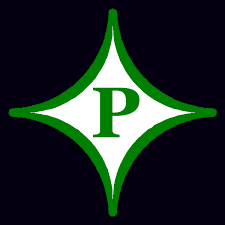 18
Dual Enrollment 2022
Dual Enrollment Grade Reporting

All grades received from colleges and universities will be reported as A, B, C, or F. These letter grades will be entered into our transcript file at Pickens High School as 95, 85, 75 & 65. 

D’s will be recorded as a 70 if it is accepted as a “passing” or a “successfully completed” grade from the college. If a D is not passing it will be recorded as a 65. Some colleges will accept a “D” as passing, but the class may not be eligible to transfer to other programs or other colleges.

College academic core classes that are successfully completed will receive a 10% weight on a student's high school transcript (just like AP courses).
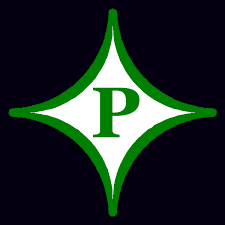 19
Dual Enrollment 2022
Is Dual Enrollment “Free”?

Eligible students must complete a dual enrollment funding application each year through www.GAFutures.org

You will be given directions for this step.

Under the Dual Enrollment Program, the college provides the textbooks, however students may be required to pay for course related supplies or fees. (Example: Welding helmet, gloves, respiratory protection.) 


State Dual Enrollment funding regulations cap funding hours at 30 semester hours or 45 quarter hours of attempted college credit.

As a rule of thumb, most Dual Enrollment course are 3 credit hours, but vary between programs.
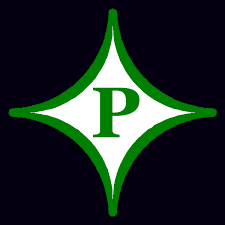 20
Dual Enrollment 2022
What options are available after a student reaches the Dual Enrollment 30 Credit Hour Funding Cap?
 
Students may choose to self-pay for additional credit hours/courses.

Students who have reached the Dual Enrollment Funding Cap may be eligible for HOPE or Zell Miller Grant Program as a “bridge” to additional funding. 

Students pursuing a technical diploma or certificate program of study in one of the HOPE Career Grant approved high-demand industry areas may qualify for the HOPE Grant and HOPE Career Grant as part of the HOPE Grant Bridge funding.

Students may be responsible for any charges not covered by the HOPE funding.
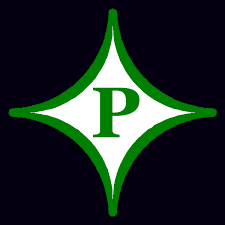 21
Dual Enrollment 2022
x
Testing Exempt for Fall 2022 at CTC
Technical College System of Georgia (TCSG) Admission scores Requirements

Students wishing to dual enroll into a TCSG college, such as Chattahoochee Technical College, will have to present qualifying scores in one of the following:
Accuplacer:
Accuplacer is a product of College Board used nationwide for college admissions. The exam is a web based, multiple-choice, untimed assessment in English, reading, and mathematics subject areas. Scores are made available immediately.
SAT scores
ACT scores
PSAT scores -  NOTE: CTC only accepts the PSAT 10 and the and PSAT/NMSQT version of the test. CTC does not accept the PSAT 8/9. Student score report should clearly mark the version of the PSAT.

High School GPA - High school HOPE GPA of > 2.6 (after completion of 10th grade) will place students into program-level ENGL/MATH and courses with “program admission” prerequisites.
There is no fee to take the exam (one time) for students interested in the Dual Enrollment Program.
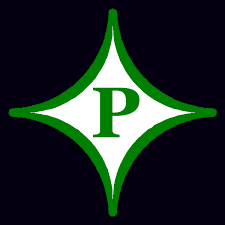 22
Dual Enrollment 2021/2022
How to “Get Started” in the Dual Enrollment Program

See Mr. Bell to receive the “Dual Enrollment Self Assessment” and the “How to Begin Dual Enrollment FY 2022” forms. 

Follow the directions closely!
Please keep in mind that all courses recommended may not be available at the time of registration, or if available, may not fit your PHS schedule!!
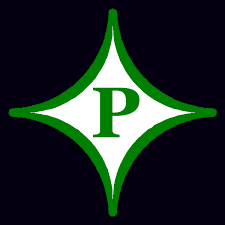 23
Dual Enrollment 2022
Dual Enrollment Points of Interest 

Communications become between the Dual Enrolled student and the participating college via personal email and college email.
 
Monitoring the communication platforms are critical to the success of the dual enrolled student.

PHS will provide support and guidance, but the participating college’s policies and procedures apply.

Student must follow the college calendar, which differs from the Pickens County Schools calendar. 

The Dual Enrollment dual-credit program is not available for coursework exempted or given credit by examination, testing, training, or prior experience.

Students must make annual progress towards graduation and completion of their Individual Graduation Plan to participate in the Dual Enrollment dual-credit program.
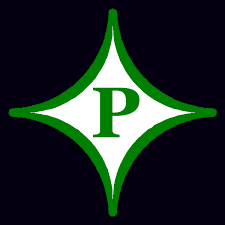 24
Dual Enrollment 2022
Dual Enrollment Points of Interest 

Eligible post- secondary institutions have the authority to implement institutional policies of admission acceptance and course offerings for dual enrollment student participation.

A student may enroll at two or more Eligible Postsecondary Institutions during a single term. An Eligible Dual Enrollment student cannot receive Dual Enrollment funding for hours which exceed the 15 semester or 12 quarter hours per term limit, regardless of the number of Eligible Postsecondary Institutions in which the student is Enrolled.

Eligible post-secondary institutions must provide (LOAN) textbooks required for the courses taken through the Dual Enrollment Program at no cost to the student. 
Includes access code if course is delivered online.

The eligible post-secondary institution is permitted to charge a dual enrolled student a fine for a lost or damaged book which was loaned to the student. 

Eligible students may participate in high school competitive and other extracurricular events.
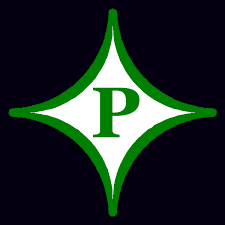 25
Dual Enrollment 2022
Dual Enrollment Points of Interest 

Students must have approval by their PHS counselor to make changes to their college schedule…no exceptions.

This includes drops/adds or withdrawals.

Student’s college grades cannot be seen by PHS until a report is submitted from the college at mid term. This can be too late to intervene in most cases, forcing a student to withdraw from the course and, hopefully be placed in an elective such as PE to prevent the loss of a credit. If the course is needed for graduation, this could result in a student failing to complete their requirements needed to graduate PHS.

For this reason, it is extremely important for parents/ guardians to monitor their student’s academic progress frequently.
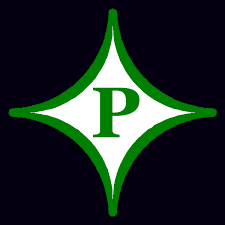 26
Dual Enrollment 2021/2022
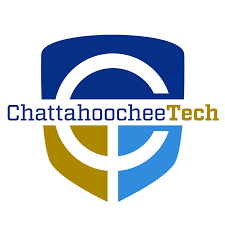 Notes from Chattahoochee Technical College 
     
 
Dual Enrollment Deadlines: 

Spring 2022 (Spring Semester classes January – May 2022)
November 1, 2021 (Monday) DE Online College Admission Application deadline
November 15, 2021 (Monday) DE document deadline

Summer 2022 (Summer classes June-July 2022)
March 1, 2022 (Tuesday) DE Online College Admission Application deadline
March 15, 2022 (Tuesday) DE document deadline

Fall 2022 (Fall Semester classes August – December 2022)
May 1, 2022 (Sunday) DE Online College Admission Application deadline
May 15, 2022 (Sunday) DE document deadline
27
Dual Enrollment 2022
If any of the PHS Dual Enrollment partner colleges need a copy of your transcript, follow the directions below. 

Need a copy of your transcript?  Then please send your transcript request to
phstranscripts@pickenscountyschools.org
	and include your name (when you attended PHS if you are not currently enrolled), 	DOB, last 4 digits of your SSN, and where you need the transcript to be sent to.
___________________________________________________________________________
If any of the PHS Dual Enrollment partner colleges need a copy of your HOPE GPA, follow the directions below. 

 You must have a GAfutures account to locate your HOPE GPA. If you do not have a GAfutures account, please create one by following the directions in the document titled “How to Create a GAfutures Account.” 

Once an account has been created, follow the directions on the “How to Locate your HOPE GPA.” 

Both documents are located at (PHS website-> Staff-> College and Career Coach).
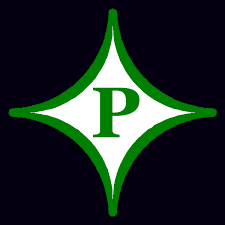 28
Dual Enrollment 2022
If you have any questions, please contact Daniel Bell at the information below:

Daniel Bell
danielbell@pickenscountyschools.org
Pickens County Schools College and Career Coach
(706)-253-1800 ext. 304
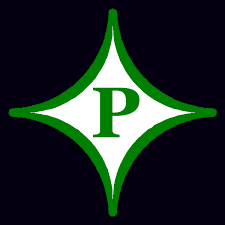 29